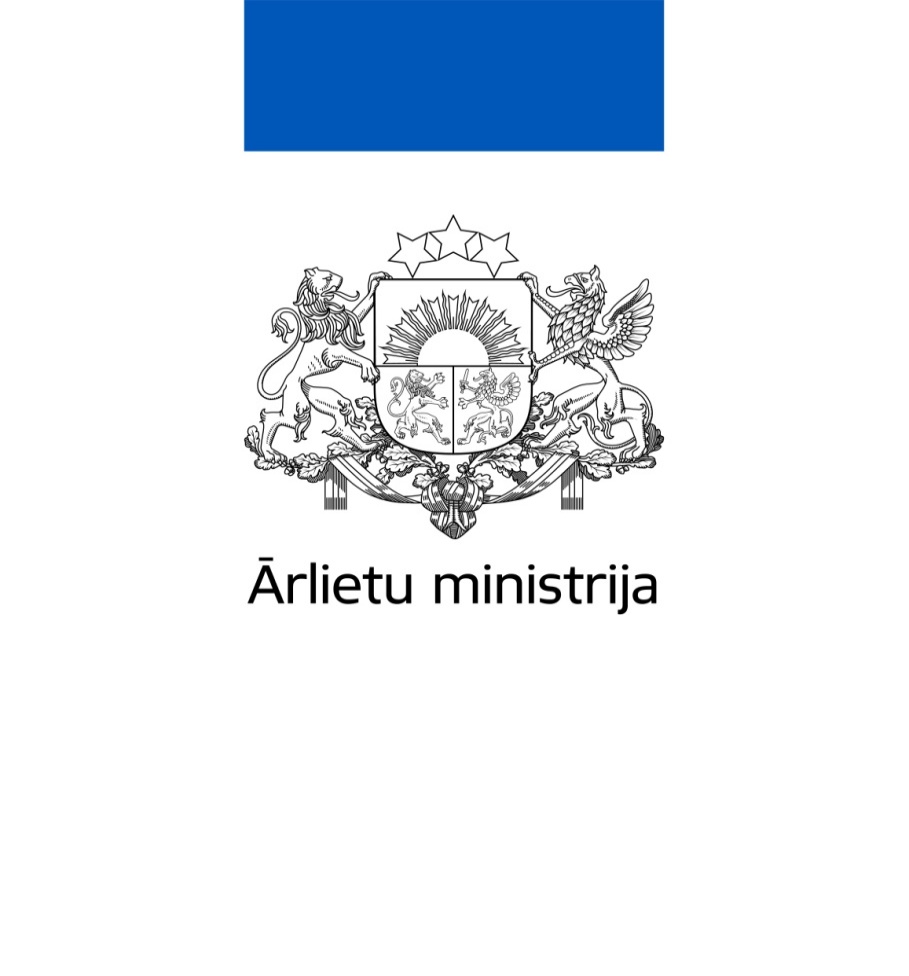 Aktualitātes sankcijās: 
Krievija un Baltkrievija
2022. gada 17.martā
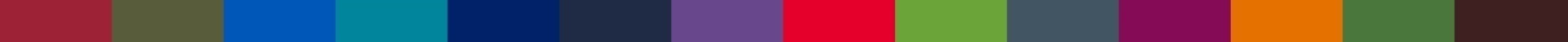 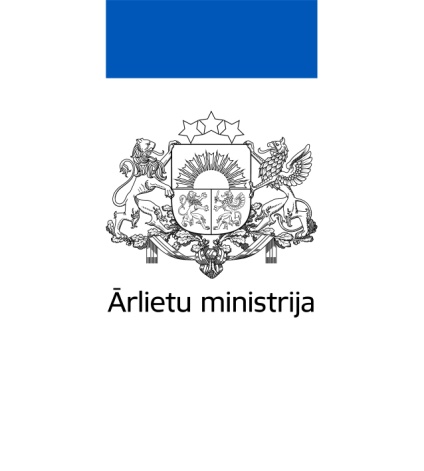 Kas ir sankcijas?
Ārpolitikas instruments
Reaģēt uz izaicinājumiem starptautiskajai drošībai, neizmantojot militāru spēku

Demokrātiskās iekārtas un cilvēktiesību ievērošanas atbalstīšana
Starptautiskās drošības stiprināšana
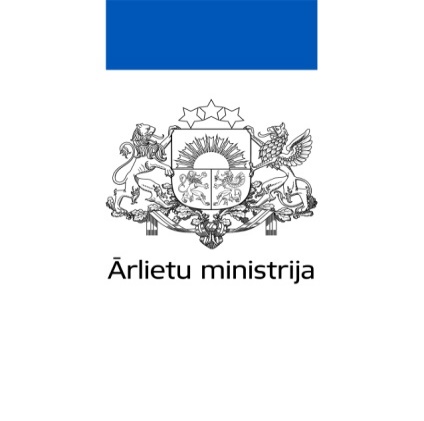 ES sankciju jurisdikcija
Eiropas Savienības teritorijā
Personas ES teritorijā vai ārpus tās, kurām ir kādas dalībvalsts valstspiederība
Juridiskas personas, vienības vai struktūras
Kas reģistrētas vai izveidotas saskaņā ar kādas dalībvalsts tiesību aktiem
Saistībā ar jebkādiem darījumiem, ko tās pilnīgi vai daļēji veic ES
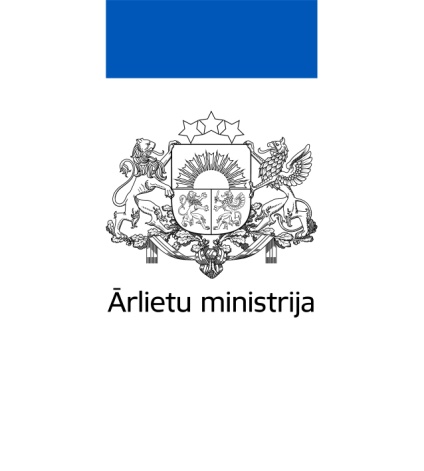 Sankciju veidi
Ceļošanas ierobežojumi
Finanšu ierobežojumi
Civiltiesiskie ierobežojumi
Preču aprites ierobežojumi 
Tūrisma pakalpojumu ierobežojumi
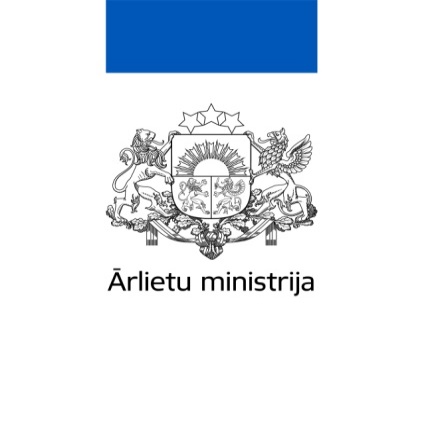 ES sankcijas pret Baltkrieviju
Reaģējot uz cilvēktiesību pārkāpumiem, pilsoniskās sabiedrības, demokrātiskās opozīcijas un žurnālistu vardarbīgu apspiešanu, Eiropas Savienība ir noteikusi sankcijas pret Baltkrieviju.

2020.gada 1.oktobrī sankcijas pret 40 fiziskām personām;
2021.gada 4.jūnijā ierobežojumi aviosatiksmei; 
2021.gada 21.jūnijā sankcijas pret 78 fiziskām personām un 8 juridiskām personām;
2021.gada 24.jūnijā sankcijas pret naftas, kālija un tabakas ražošanas sektoriem;
2021.gada 2.decembrī sankcijas pret 17 fiziskām personām un 11 juridiskām personām.
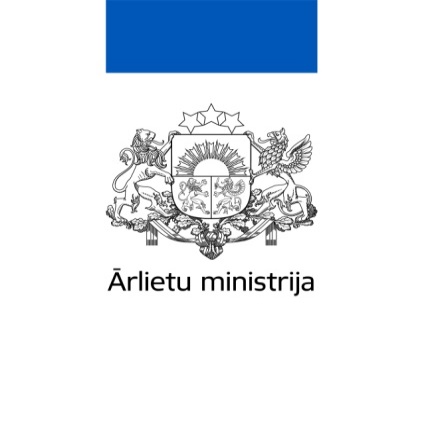 ES sankcijas pret Baltkrieviju
Reaģējot uz Baltkrievijas iesaisti Krievijas militārajā agresijā pret Ukrainu, Eiropas Savienība ir noteikusi sankcijas pret Baltkrieviju.

2022.gada 2.martā sankcijas pret cita starpā – tabakas, minerālās degvielas (mineral fuels), dzels un metālu,  potaša, koka, cementa, gumijas (rubber) produktiem; divējāda lietojuma precēm un tehnoloģijām
2022.gada 9.martā sankcijas pret Belagroprombank, Bank Dabrabyt, Development Bank of the Republic of Belarus (atslēgtas no SWIFT); transakciju liegums ar Central Bank of Belarus u.c. finanšu sankcijas
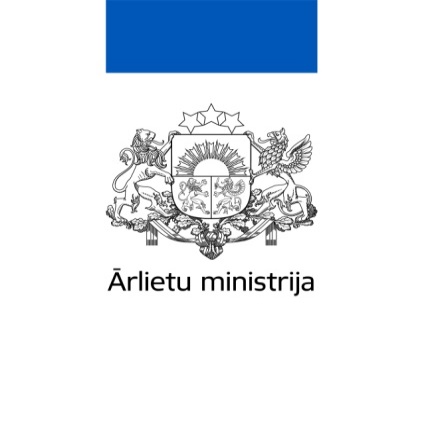 ES sankcijas pret Krieviju
Reaģējot uz Krievijas militāro agresiju pret Ukrainu, Eiropas Savienība ir noteikusi sankcijas pret Krieviju.
Šīs ir visātrāk pieņemtās un visplašākās Eiropas Savienības sankcijas.

2022.gada 23.februārī sankcijas pret:
22 fiziskām personām; 
4 juridiskām personām - Internet Research Association, Bank Rossiya, Promsvyazbank, VEB (Vnesheconombank);
336 Krievijas deputātiem;
Finanšu tirgus darījumiem (Krievijas, tās valdības, Centrālās bankas finansēšana).
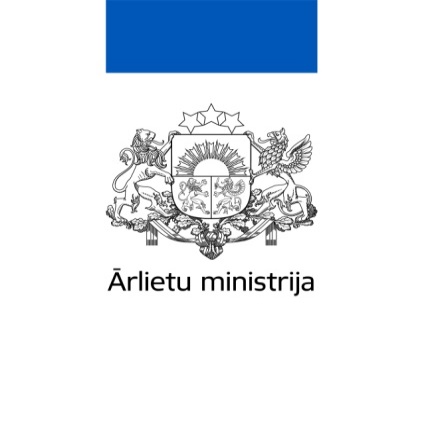 ES sankcijas pret Krieviju
2022.gada 24.februārī sankcijas pret Doņetskas un Luhanskas reģioniem:
Importa aizliegums;
Eksporta aizliegums;
nekustamā īpašuma iegāde, darījumi;
tūrisma pakalpojumu aizliegums.
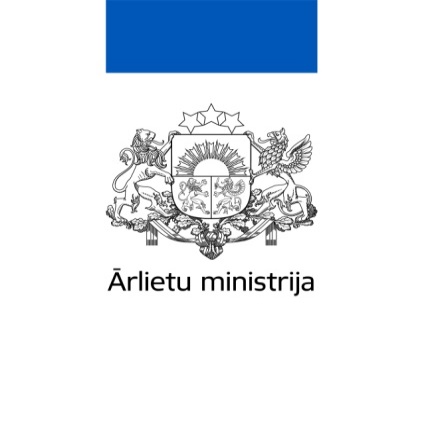 ES sankcijas pret Krieviju
2022.gada 25.februārī sankcijas pret:
99 fiziskām personām, t.sk, V.Putinu, S.Lavrovu;
Vīzu ierobežojumi;
Divējāda lietojuma precēm un tehnoloģijām; 
Tehnoloģijām, kas varētu veicināt Krievijas militārās un tehnoloģiskās jaudas palielināšanu vai aizsardzības un drošības sektora attīstību;
Publiska finansējuma vai publiskas finansiālās palīdzības tirdzniecībai ar Krieviju vai ieguldījumiem Krievijā sniegšanai;
Preces un tehnoloģijas, kas lietojamas naftas ieguvei;
Preces un tehnoloģijas saistībā ar aviāciju;
Pārvedami vērtspapīri, naudas tirgus instrumenti;
Noguldījumiem, kas pārsniedz 100 000 EUR.
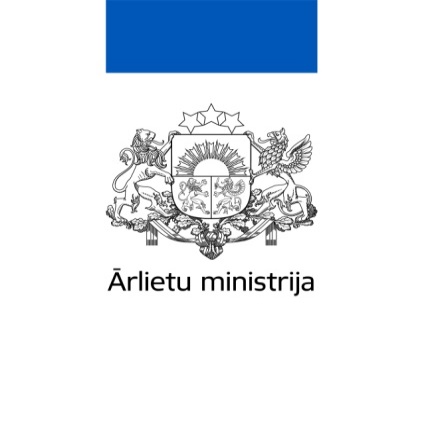 ES sankcijas pret Krieviju
2022.gada 28.februārī sankcijas pret:
Transakcijām ar Krievijas Centrālo banku;
Krievijas aviokompānijām 
liegums lidmašīnām ielidot ES gaisa telpā;
26 fiziskāmpersonām un vienu juridisku personu.
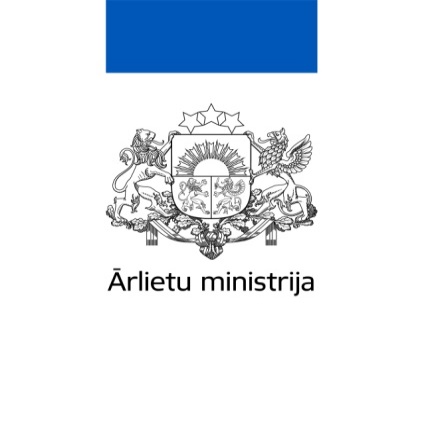 ES sankcijas pret Krieviju
2022.gada 2.martā sankcijas pret:
Bank Otkritie, Novikombank, Promsvyazbank, Rossiya Bank, Sovcombank, Vnesheconombank (VEB), VTB Bank (atslēgšana no SWIFT);
Sadarbība ar Russian Direct Investment Fund
Eiro banknošu piegādi jebkurai personai Krievijā;
RT un Sputnik translēšanas aizliegums;
22 Baltkrievijas militārpersonām.
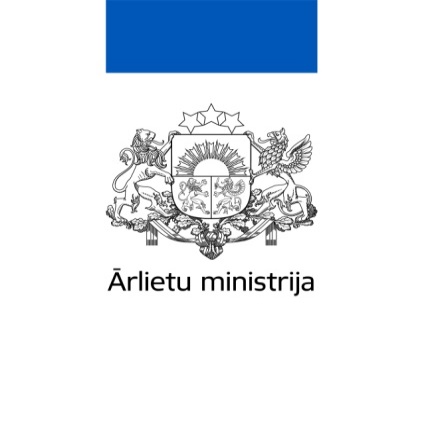 ES sankcijas pret Krieviju
2022.gada 9.martā sankcijas pret:
jūras navigācijas preces un tehnoloģijas;
“pārvedamu vērtspapīru” jēdziens iekļauj kriptovalūtas;
160 fiziskām personām, t.sk., 146 Krievijas Padomes locekļiem.
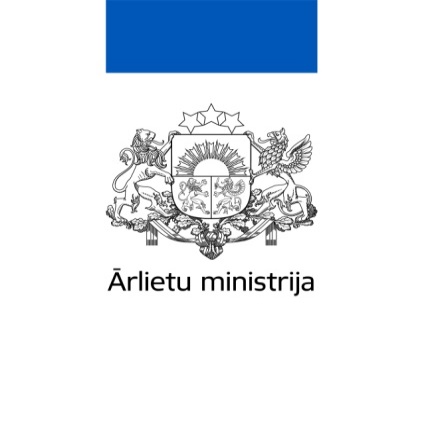 ES sankcijas pret Krieviju
2022.gada 15.martā sankcijas pret:
15 fiziskām personām un 9 juridiskām personām;
Naftas un dabasgāzes ieguves tehnoloģijām;
Dzelzs un tērauda izstrādājumu imports;
Eksportēt plašu klāstu luksusa preces;
iesaistīties jebkādos darījumos ar noteiktām valsts īpašumā esošam uzņēmumiem;
Kredītreitinga pakalpojumu sniegšanu.
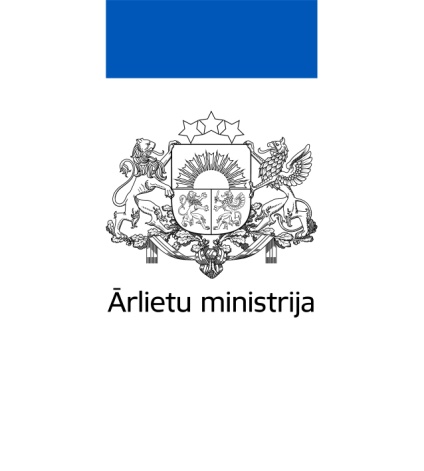 Šis ir informatīvs materiāls. 
Tajā ietvertā informācija nav juridiski saistoša un nevar tikt uzskatīta par juridisku konsultāciju, uzziņu vai viedokli konkrētas situācijas risināšanai.
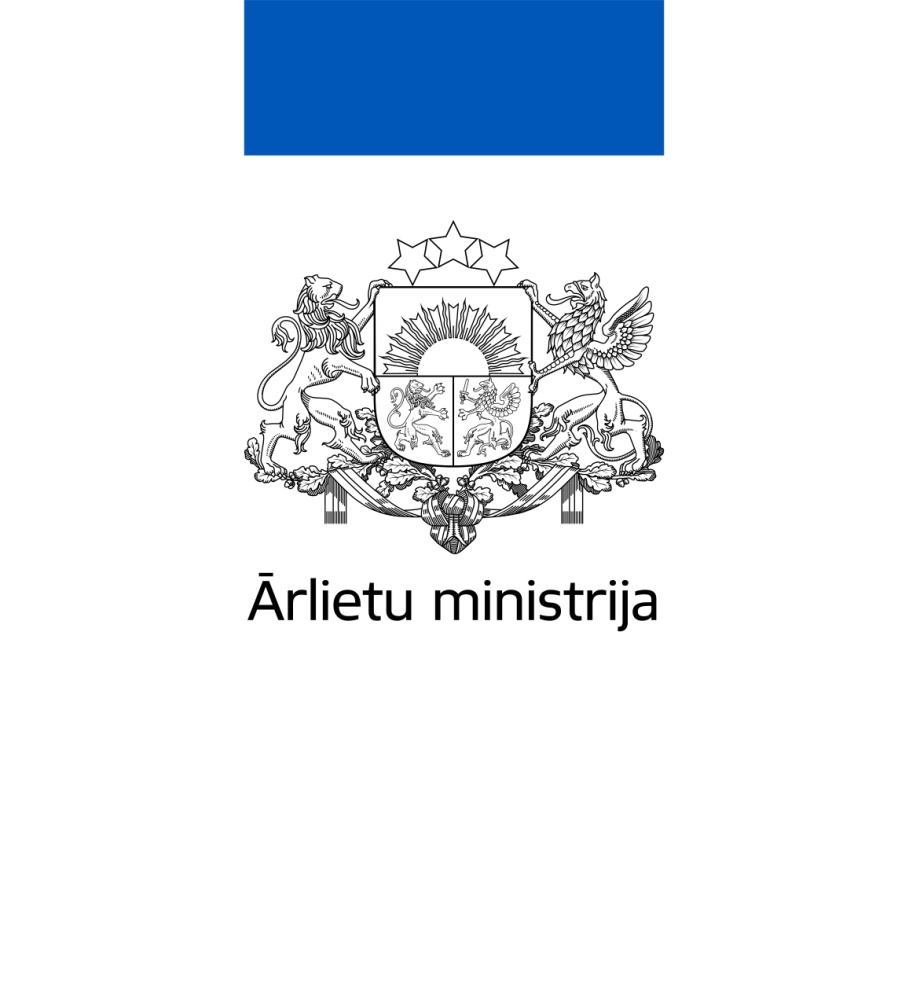 Paldies par uzmanību!
Ārlietu ministrijas Sankciju nodaļa
e-pasts: sankcijas@mfa.gov.lv
 www.mfa.gov.lv
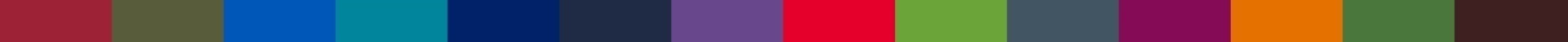